Utilizing a Quality of Life (QOL) Tool to Examine Fatigue in Cognitive and Physical Contexts
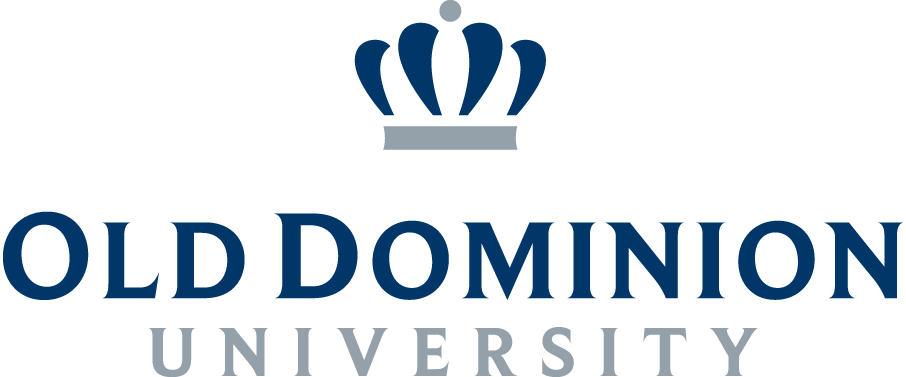 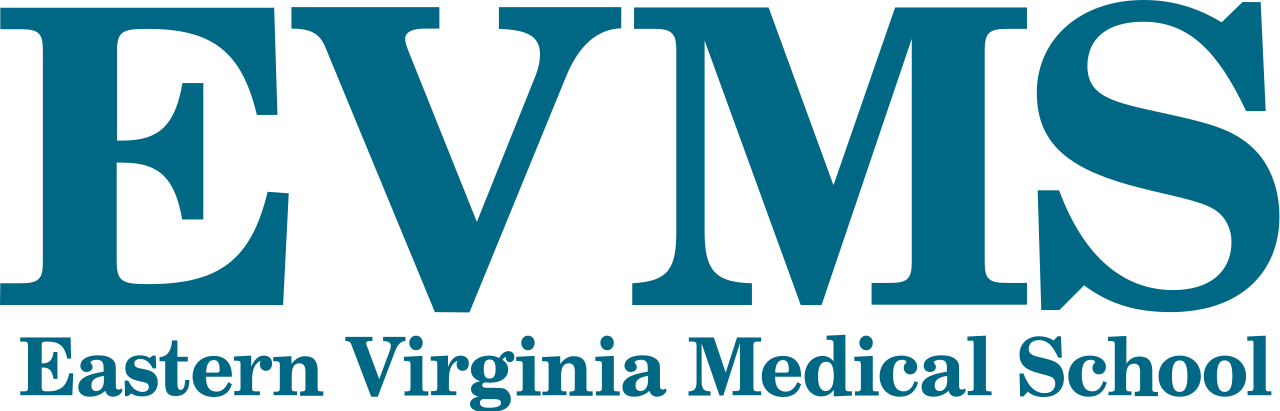 Students: Jazmin Carmon and Brandon Sharpton
Sponsor: Dr. Henri Parson
EVMS Apprenticeship Program Old Dominion University Honors College
Methods
Introduction
Diabetes is a disease in which a patient’s blood glucose levels are too high. Glucose comes from the foods the individual eats. Insulin is a hormone that helps the glucose get into the individual’s cells to give them energy. In the case of type 1 diabetes, one’s body does not make insulin. With type 2 diabetes, the more common type, the body does not make or use insulin well. Without enough insulin, the glucose stays in the patient’s blood. Moreover, individuals can also have prediabetes. This means that a person’s blood sugar is higher than normal but not high enough to be called diabetes. Having prediabetes puts a person at a higher risk of getting type 2 diabetes.
 
Over time, having too much glucose in your blood can cause serious problems. It can damage the patient’s eyes, kidneys, and nerves. Diabetes can also cause heart disease, stroke and even the need to remove a limb. The focus of this study surrounds the issues associated with diabetes. More specifically, the issues that are highlight are diabetic neuropathy and fatigue.
 
Diabetic neuropathy is a type of nerve damage that can occur if a person has diabetes. High blood sugar can injure nerves throughout an individual’s body. Diabetic neuropathy most often damages nerves in the legs and feet.
 
Depending on the affected nerves, symptoms of diabetic neuropathy can range from pain and numbness in the patient’s legs and feet to problems with the digestive system, urinary tract, blood vessels and heart. Some people also have less severe symptoms. But for others, diabetic neuropathy can be painful and debilitating. Hence, the analysis of this study. Regarding fatigue, extreme tiredness and lethargy are characteristic of individuals with diabetes mellitus. .
The process of obtaining individuals to take the survey includes calling the patients to come in to the center. The patients’ numbers are given from local medical groups. A majority of the patients are seen by the Strelitz Diabetes Center. However, some of the clients are patients from Sentara Norfolk General. Upon being reviewed, the patients are referred for the study.
Once the patient schedules an appointment, they are given a consent form, diabetic neuropathy survey, and a fatigue survey. The patients are told that the surveys will take thirty minutes to complete. Some individuals take less time, while others take more time. Upon completion, the surveys are reviewed. The review is necessary to make sure the patient did not skip over any question.

Following review, the completed surveys are taken up to Dr. Parson. She provides a final review. Next, the participant is given twenty dollars in petty cash. A receipt is written and the cash is handed over. The monetary incentive aids with participation in the study.
Background
There are a variety of methods that are used to determine the relation of medical malfunctions with other occurrences. In instances where physicians must gauge the feelings of a patient it is important to use qualitative surveys. Qualitative surveys consist of individuals reporting assessments on their current or past feelings. These feelings can be emotional, mental, or physical. In this study, the researchers focus on identifying the physical standings of its participants.
Individuals who have diabetes often have a wide range of associated abnormalities. These issues include numbness in their hands and feet, poor eye sight, and issues with walking. Qualitative testing helps physicians analyze the severity of their pains.
Personal Experience
What Comes Next?
Jazmin’s personal experience involved shadowing and investing in patient contact. The contact that was shared with patients provided a basis for acquiring more knowledge of the medical field. Additionally, volunteering to make phone calls encouraged Jazmin to step out of her comfort zone to communicate with patients. Holistically, this experience was beneficial to my personal and scholastic development.
Once the data is collected and analyzed, it will be determined whether or not fatigue can be adequately measured in a QOL study.
Brandon’s experience involved phone banking patients, as well as performing research on QOL surveys. As someone who does not have much experience with interpersonal communications, the experience was largely valuable.
Objectives
References
(2018). Diabetic Neuropathy. Retrieved from https://www.mayoclinic.org/diseases-conditions/diabetic-neuropathy/symptoms-causes/syc-20371580
Ponto J. (2015). Understanding and Evaluating Survey Research. Journal of the advanced practitioner in oncology, 6(2), 168–171.
The objectives of this study is to identify a linkage between extreme fatigue and the cognitive malfunctions in individuals who have diabetes. The procedure allows for researchers to view a qualitative assessment of patients’ ailments. This is to reveal the prevalence of fatigue in patients who have diabetes. It also reviews the occurrence of fatigue in patients who have progressed into having diabetic neuropathy.
Acknowledgments
Dr. Henri Parson, Dr. Carolina Casselini, Dr. Heather Newton, and  Dr. David Metzger
Poster produced by Faculty & Curriculum Support, Georgetown University School of Medicine
[Speaker Notes: I have completed the intro, objectives, and my personal experience. I also completed the background.]